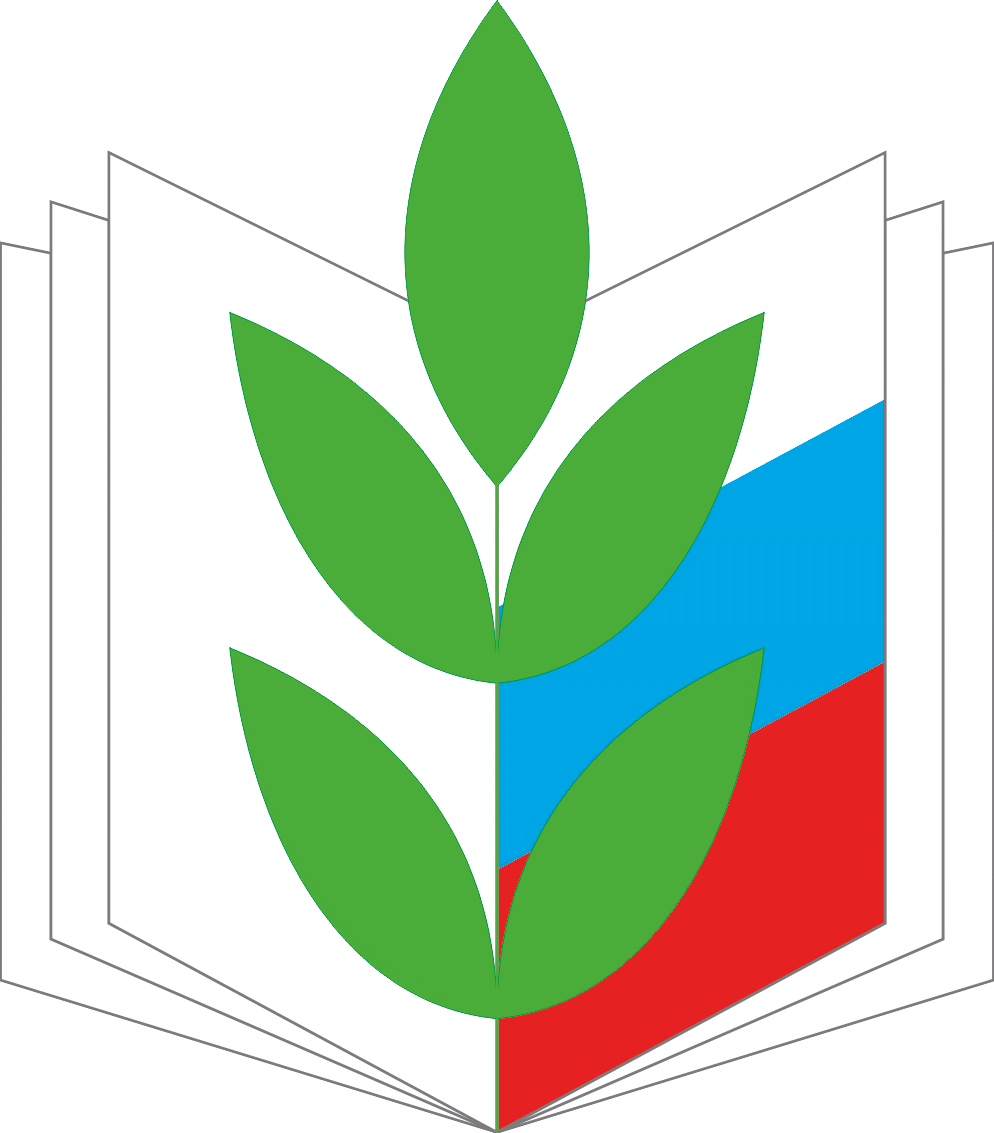 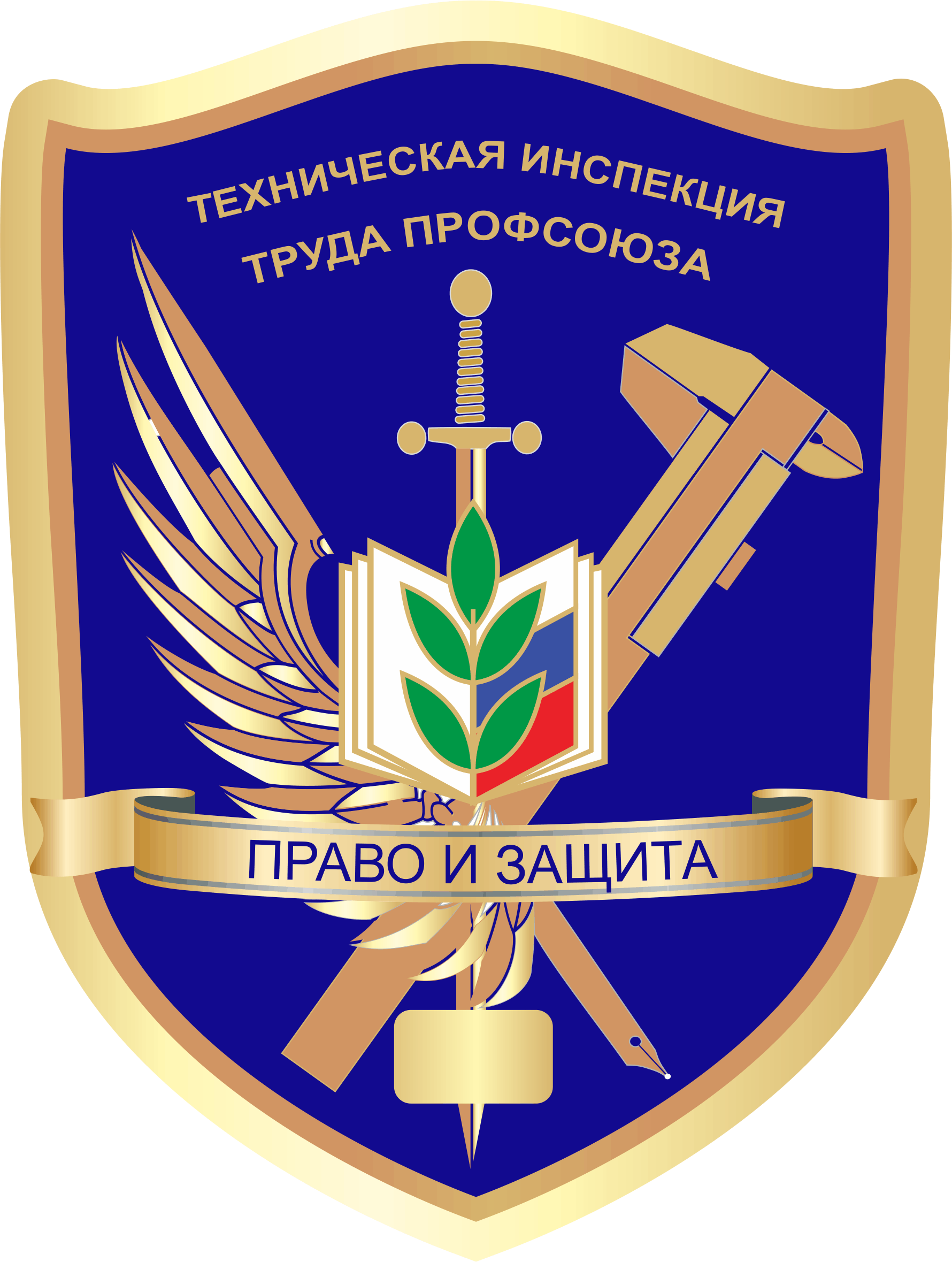 Специальная оценка условий труда
1
аттестация рабочих мест
ДО 01.01.2014 г. БЫЛИ ПРЕДУСМОТРЕНЫ ТРИ ПРОЦЕДУРЫ ОЦЕНКИ УСЛОВИЙ ТРУДА
государственная 
экспертиза 
условий труда
специальная оценка условий труда
ТРЕБУЕТСЯ УНИФИКАЦИЯ И ОБЪЕДИНЕНИЕ В ЦЕЛЯХ:
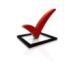 ИСКЛЮЧЕНИЯ ПОВТОРНЫХ ИССЛЕДОВАНИЙ РАБОЧЕГО МЕСТА РАБОТНИКА
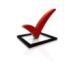 РЕЗУЛЬТАТЫ ИССЛЕДОВАНИЯ ИСПОЛЬЗУЮТСЯ КАК В ЦЕЛЯХ УПЛАТЫ СТРАХОВЫХ ВЗНОСОВ В ПФР, ТАК И В ЦЕЛЯХ ПРЕДОСТАВЛЕНИЯ ИНЫХ ГАРАНТИЙ И КОМПЕНСАЦИЙ В ПРОЦЕССЕ ОСУЩЕСТВЛЕНИЯ РАБОТНИКОМ ЕГО ТРУДОВОЙ ДЕЯТЕЛЬНОСТИ
2
3
НАСТОЯЩАЯ КОНСТРУКЦИЯ ЗАКОНА
4
Статья 22 Трудового КодексаОсновные права и обязанности работодателя
5
Статья 212 Трудового Кодекса. Обязанности работодателя по обеспечению безопасных условий и охраны труда
6
Федеральный закон от 28 декабря 2013 г. N 426-ФЗ"О специальной оценке условий труда"
7
8
ПОРЯДОК ПРОВЕДЕНИЯ СПЕЦИАЛЬНОЙ ОЦЕНКИ УСЛОВИЙ
 ТРУДА (426-ФЗ гл.2,статьи 8-10)
9
ЭТАПЫ СПЕЦИАЛЬНОЙ ОЦЕНКИ УСЛОВИЙ ТРУДА
10
ПРОЦЕДУРА СПЕЦИАЛЬНОЙ ОЦЕНКИ УСЛОВИЙ ТРУДА
Рабочие места, сотрудников, чьи профессии предусмотрены Списками № 1 и № 2, 1974 года,  или предоставляются гарантии и компенсации за работу с вредными и (или) опасными условиями труда, или на которых по результатам ранее проведенных аттестации были установлены вредные и (или) опасные условия труда.
Все остальные рабочие места
Идентификация вредных и опасных факторов
Выявлены
Не выявлены
Исследования и измерения идентифицированных факторов
Определение класса условий труда
Декларирование соответствия условий труда
Вредные и опасные условия труда
Оптимальные и допустимые условия труда
Дополнительные тарифы страховых взносов в ПРФ
Иные гарантии и компенсации
11
ИДЕНТИФИКАЦИЯ ПОТЕНЦИАЛЬНО ВРЕДНЫХ (ОПАСНЫХ) ФАКТОРОВ
Идентификация потенциально вредных и (или) опасных факторов – сопоставление выявленных на рабочем месте факторов производственной среды и трудового процесса с факторами производственной среды и трудового процесса, предусмотренными Классификатором вредных и опасных факторов производственной среды и трудового процесса, утверждаемым федеральным органом исполнительной власти, осуществляющим функции по выработке государственной политики и нормативно-правовому регулированию в сфере труда
Учитывает все возможные факторы производственной среды и трудового процесса…, результатов ранее проводившихся измерений и исследований факторов производственной среды и трудового процесса, случаи производственного травматизма или установления профессионального заболевания,  предложения работников по идентификации потенциально вредных (опасных) производственных факторов.
12
[Speaker Notes: случаи производственного травматизма и (или) установления профессионального заболевания, возникшие в связи с воздействием на работника на его рабочем месте вредных и (или) опасных производственных факторов;
4) предложения работников по осуществлению на их рабочих местах идентификации потенциально вредных и (или) опасных производственных факторов.]
ИДЕНТИФИКАЦИЯ ПОТЕНЦИАЛЬНО ВРЕДНЫХ (ОПАСНЫХ) ФАКТОРОВ
Перечень подлежащих исследованиям и измерениям вредных и  опасных производственных факторов  рабочих местах  с выявленными вредными факторами определяется экспертом организации, проводящей специальную оценку условий труда, исходя из перечня вредных и (или) опасных производственных факторов.
ОСУЩЕСТВЛЯЕТСЯ ЭКСПЕРТОМ ОРГАНИЗАЦИИ, ПРОВОДЯЩЕЙ СПЕЦИАЛЬНУЮ ОЦЕНКУ УСЛОВИЙ ТРУДА.
РЕЗУЛЬТАТЫ УТВЕРЖДАЮТСЯ КОМИССИЕЙ
13
[Speaker Notes: случаи производственного травматизма и (или) установления профессионального заболевания, возникшие в связи с воздействием на работника на его рабочем месте вредных и (или) опасных производственных факторов;
4) предложения работников по осуществлению на их рабочих местах идентификации потенциально вредных и (или) опасных производственных факторов.]
ИДЕНТИФИКАЦИЯ ПОТЕНЦИАЛЬНО ВРЕДНЫХ (ОПАСНЫХ) ФАКТОРОВ
14
ВЫЯВЛЕНИЕ НА РАБОЧЕМ МЕСТЕ ВРЕДНЫХ И (ИЛИ) ОПАСНЫХ ФАКТОРОВ, ИСТОЧНИКОВ ВРЕДНЫХ И (ИЛИ) ОПАСНЫХ ФАКТОРОВ
15
ИДЕНТИФИКАЦИЯ ПОТЕНЦИАЛЬНО ВРЕДНЫХ (ОПАСНЫХ) ФАКТОРОВ
16
ИДЕНТИФИКАЦИЯ ПОТЕНЦИАЛЬНО ВРЕДНЫХ (ОПАСНЫХ) ФАКТОРОВ
17
ДЕКЛАРИРОВАНИЕ соответствия условий труда государственным нормативным требованиям охраны труда (426-ФЗ, ст. 11)
Срок действия считается продленным на следующие     5 лет в случае отсутствия за период действия декларации несчастных случаев на производстве и профессиональных заболеваний работников, занятых на рабочих местах, в отношении которых принята указанная декларация
Срок действия декларации 5 лет
18
Исследования и измерения вредных и (или) опасных производственных факторов (429-ФЗ, ст. 12)
19
Исследования и измерения вредных и (или) опасных производственных факторов (426-ФЗ, ст. 12)
20
Вредные и (или) опасные факторы производственной среды и трудового процесса (426-ФЗ, ст. 13)
21
КЛАССЫ УСЛОВИЙ ТРУДА (426-ФЗ, ст. 14)
Оптимальные условия труда (1 класс)
условия труда, при которых воздействие на организм работника идентифицированных потенциально вредных и опасных факторов, способных оказать неблагоприятное воздействие на организм работника, отсутствует, либо уровни их воздействия минимальны в сравнении со значениями, установленными нормативами, и создаются предпосылки для поддержания высокого уровня работоспособности
Допустимые условия труда (2 класс)
условия труда, при которых на организм работника воздействуют идентифицированные потенциально вредные и опасные факторы, уровни воздействия которых не превышают значений, установленных нормативами, или функциональные изменения в организме работника восстанавливаются во время регламентированного отдыха или к началу следующей смены
Вредные условия труда (3 класс)
условия труда, характеризующиеся наличием идентифицированных потенциально вредных и опасных факторов, уровни которых превышают значения, установленные нормативами, включая подклассы 3.1, 3.2, 3.3, 3.4
Опасные условия труда (4 класс)
условия труда, характеризующиеся наличием идентифицированных потенциально вредных и опасных факторов, уровни воздействия которых способны в течение рабочего дня (рабочей смены) (или их частей) создать угрозу для жизни работника, а последствия их воздействия обеспечивают высокий риск развития острого профессионального заболевания в периоде трудовой деятельности
22
СРЕДСТВА ИНДИВИДУАЛЬНОЙ ЗАЩИТЫ
В случае применения работниками эффективных средств индивидуальной защиты, прошедших обязательную сертификацию, класс (подкласс) условий труда может быть снижен комиссией на основании заключения эксперта организации , проводящей спецоценку, на одну степень в соответствии с Методикой*
(426-ФЗ, ст.14, п.6)
*Методика снижения класса (подкласса) условий труда при применении СИЗ, утверждается Минтрудом России по согласованию с Роспотребнадзором 
и с учетом мнения РТК
23
Использование результатов специальной оценки условий труда
24
Переходные положения
!
В случае, если до дня вступления в силу настоящего Федерального закона в отношении рабочих мест была проведена аттестация рабочих мест по условиям труда, специальная оценка условий труда в отношении таких рабочих мест может не проводиться в течение пяти лет со дня завершения данной аттестации … При этом для целей, определенных статьей 7 («Применение результатов проведения специальной оценки условий труда») настоящего Федерального закона, используются результаты данной аттестации, проведенной в соответствии с действовавшим до дня вступления в силу настоящего Федерального закона порядком. Работодатель вправе провести специальную оценку условий труда в порядке, установленном настоящим Федеральным законом, до истечения срока действия имеющихся результатов аттестации рабочих мест по условиям труда. (426-ФЗ ст. 27 п.4)
в отношении работников, занятых на работах с вредными и (или) опасными условиями труда, компенсационных мер, направленных на ослабление негативного воздействия на их здоровье вредных и (или) опасных факторов производственной среды и трудового процесса (сокращенная продолжительность рабочего времени, ежегодный дополнительный оплачиваемый отпуск либо денежная компенсация за них, а также повышенная оплата труда), порядок и условия осуществления таких мер не могут быть ухудшены, а размеры снижены по сравнению с порядком, условиями и размерами фактически реализуемых в отношении указанных работников компенсационных мер по состоянию на день вступления в силу настоящего Федерального закона при условии сохранения соответствующих условий труда на рабочем месте, явившихся основанием для назначения реализуемых компенсационных мер. 
(421-ФЗ ст.15 п.3)
25
[Speaker Notes: 4. В случае, если до дня вступления в силу настоящего Федерального закона в отношении рабочих мест была проведена аттестация рабочих мест по условиям труда, специальная оценка условий труда в отношении таких рабочих мест может не проводиться в течение пяти лет со дня завершения данной аттестации, за исключением случаев возникновения обстоятельств, указанных в части 1 статьи 17 настоящего Федерального закона. При этом для целей, определенных статьей 7 настоящего Федерального закона, используются результаты данной аттестации, проведенной в соответствии с действовавшим до дня вступления в силу настоящего Федерального закона порядком. Работодатель вправе провести специальную оценку условий труда в порядке, установленном настоящим Федеральным законом, до истечения срока действия имеющихся результатов аттестации рабочих мест по условиям труда.]
26
[Speaker Notes: Повышенные или дополнительные гарантии и компенсации за работу на работах с вредными и (или) опасными условиями труда могут устанавливаться коллективным договором, локальным нормативным актом с учетом финансово-экономического положения работодателя.]
Статья 92 Трудового кодекса РФ. Сокращенная продолжительность рабочего времени
27
28
[Speaker Notes: Повышенные или дополнительные гарантии и компенсации за работу на работах с вредными и (или) опасными условиями труда могут устанавливаться коллективным договором, локальным нормативным актом с учетом финансово-экономического положения работодателя.]
Статья 117 Трудового кодекса РФ. Ежегодный дополнительный оплачиваемый отпуск работникам, занятым на работах с вредными и (или) опасными условиями труда
29
30
[Speaker Notes: Повышенные или дополнительные гарантии и компенсации за работу на работах с вредными и (или) опасными условиями труда могут устанавливаться коллективным договором, локальным нормативным актом с учетом финансово-экономического положения работодателя.]
Статья 147 Трудового кодекса РФ. Оплата труда работников, занятых на работах с вредными и (или) опасными условиями труда
31
[Speaker Notes: Постановление Правительства РФ от 20 ноября 2008 г. N 870"Об установлении сокращенной продолжительности рабочего времени, ежегодного дополнительного оплачиваемого отпуска, повышенной оплаты труда работникам, занятым на тяжелых работах, работах с вредными и (или) опасными и иными особыми условиями труда"]
421-ФЗ , ст.9, п. 2.1 
Внести изменения в Федеральный закон от 15.12.2001  №167-ФЗ «Об обязательном пенсионном страховании в  РФ»
      В зависимости от установленного по результатам специальной оценки условий труда класса условий труда применяются следующие дополнительные тарифы страховых взносов:
ранее
6%
4%
31
32
ОРГАНИЗАЦИИ, ПРОВОДЯЩИЕ СПЕЦИАЛЬНУЮ ОЦЕНКУ УСЛОВИЙ ТРУДА (426-ФЗ гл. 3, ст.19)
ИСПЫТАТЕЛЬНЫЕ ЛАБОРАТОРИИ
ЭКСПЕРТЫ
Сертификация
Аккредитация
Федеральная служба 
по аккредитации
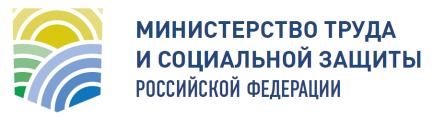 РЕЕСТР ОРГАНИЗАЦИЙ, ПРОВОДЯЩИХ 
СПЕЦИАЛЬНУЮ ОЦЕНКУ УСЛОВИЙ ТРУДА
33
ТРЕБОВАНИЯ К ОРГАНИЗАЦИЯМ, ПРОВОДЯЩИМ СПЕЦИАЛЬНУЮ ОЦЕНКУ УСЛОВИЙ ТРУДА
34
ТРЕБОВАНИЯ К ЭКСПЕРТАМ ОРГАНИЗАЦИИ, ПРОВОДЯЩЕЙ СПЕЦОЦЕНКУ (426-ФЗ гл. 3, ст. 20)
35
ИНФОРМАТИЗАЦИОННАЯ СИСТЕМА УЧЕТАРЕЗУЛЬТАТОВ ПРОВЕДЕНИЯ СПЕЦОЦЕНКИ (ст. 18)
Органы исполнительной власти субъектов Российской Федерации
Пенсионный фонд Российской Федерации
Минтруд России
Фонд социального страхования Российской Федерации
Федеральная служба по труду и занятости
Федеральная государственная информационная система учета результатов специальной оценки условий труда
Индивидуальный (персонифицированный) учет в системе обязательного пенсионного страхования
Федеральная служба по надзору в сфере защиты прав потребителей и благополучия человека
Организации, проводящие специальную оценку условий труда
Организации, проводящие специальную оценку условий труда
Организации, проводящие специальную оценку условий труда
Организации, проводящие специальную оценку условий труда
36
Вводится в действие с 1 января 2016 г.
ЭКСПЕРТИЗА КАЧЕСТВА СПЕЦИАЛЬНОЙ ОЦЕНКИ УСЛОВИЙ ТРУДА (426-ФЗ, ст. 24)
Экспертиза качества специальной оценки условий труда заменит существующую процедуру государственной экспертизы условий труда
37
ГОСУДАРСТЕННЫЙ НАДЗОР И ПРОФСОЮЗНЫЙ КОНТРОЛЬ ЗА СОБЛЮДЕНИЕМ ТРЕБОВАНИЙ 426-ФЗ (ст. 25)
РАБОТОДАТЕЛЬ
ПРОФСОЮЗ
ОРГАНИЗАЦИИ, ПРОВОДЯЩИЕ СПЕЦИАЛЬНУЮ ОЦЕНКУ УСЛОВИЙ ТРУДА
СПЕЦИАЛЬНАЯ ОЦЕНКА УСЛОВИЙ ТРУДА
РОСТРУД
Нарушения имеются
Нет нарушений
Штраф, дисквалификация эксперта и (или) приостановление деятельности аккредитованной организации
Информация в Росаккредитацию и Минтруд России
38
РОЛЬ ПРОФСОЮЗОВ В СПЕЦИАЛЬНОЙОЦЕНКЕ УСЛОВИЙ ТРУДА
Участие в специальной оценке условий труда
Опротестование (обжалование) результатов специальной оценки условий труда в Роструде или суде.
Инициация проведения внеплановой специальной оценки условий труда
Корректировка уровня предоставляемых работнику гарантий и компенсаций в связи с вредными и опасными условиями труда в ходе коллективных переговоров
В ряде случаев выявление вредных факторов может осуществляться профсоюзным инспектором труда (если это отражено в коллективном договоре)
39